Cross-coupling Test
Jixia Li, Cong Zhang, Fengquan Wu
2023/8/22
Measurement Setup
Obs. Time 2100 sec
All in analog device room.
LNA
LNA
Analog
Device
Room
Optic
Optic
Optic Recv,
Freq Down,
LO
Chn1
Chn2
Correlator
Measurement diagram
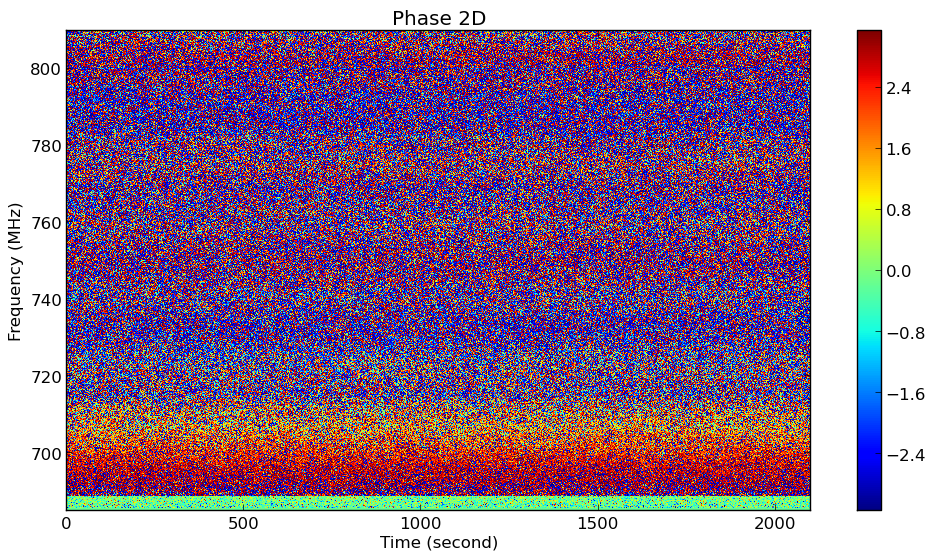 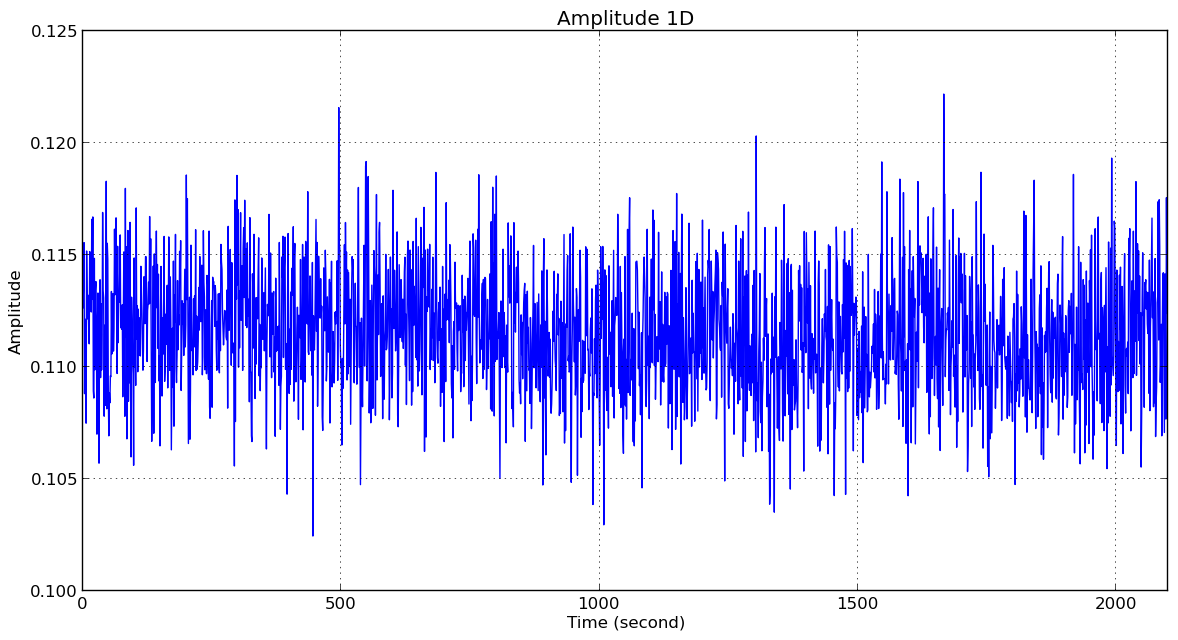 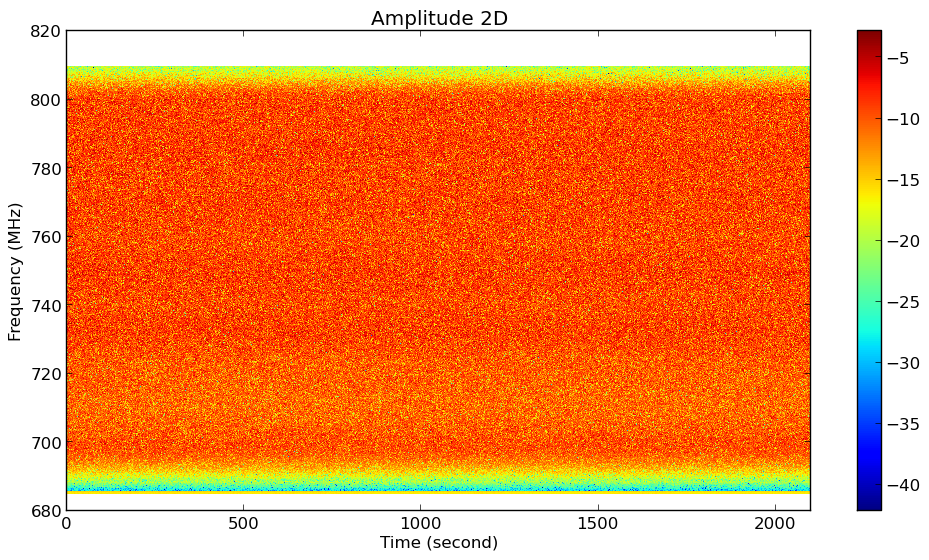 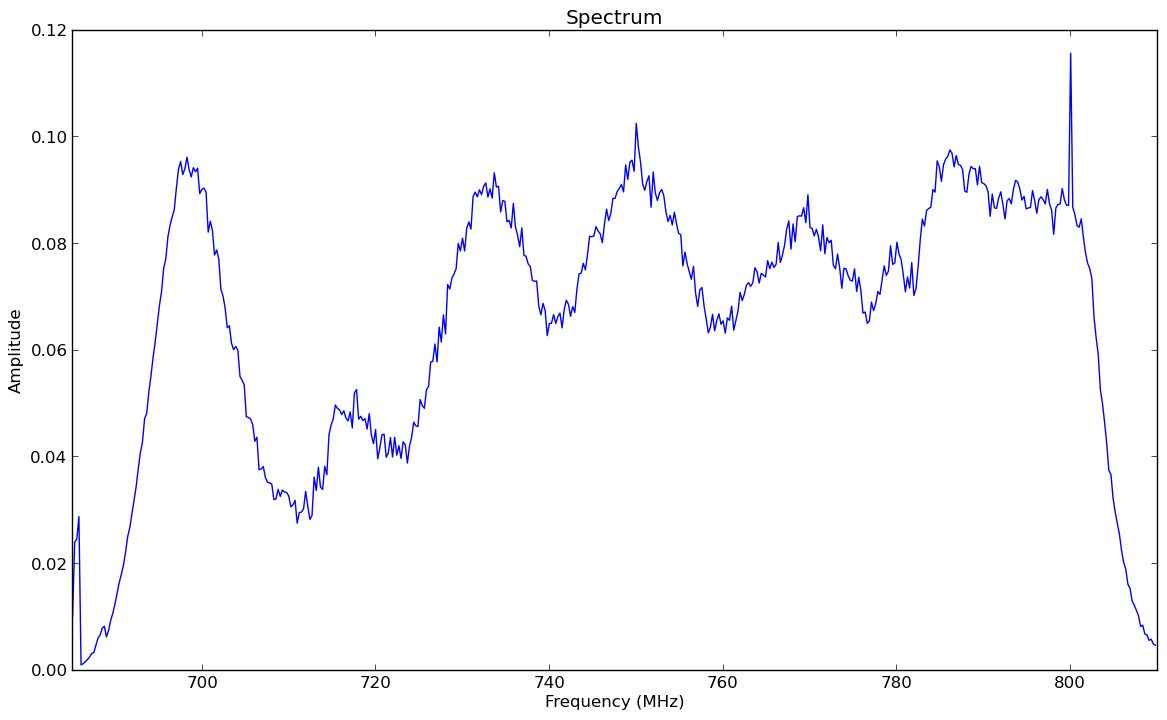 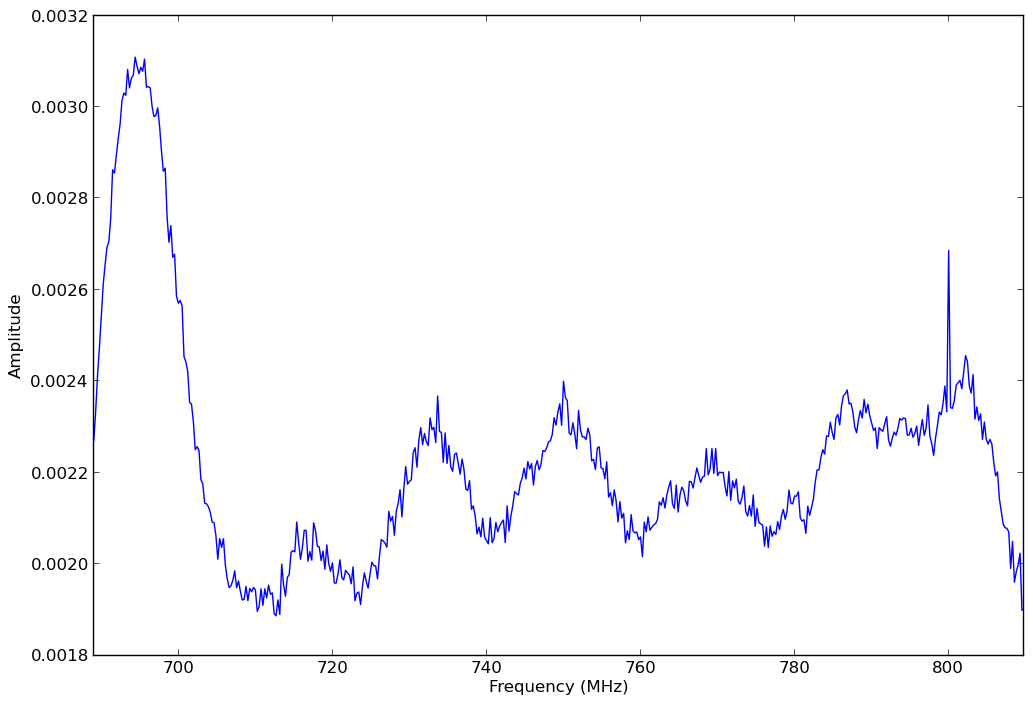 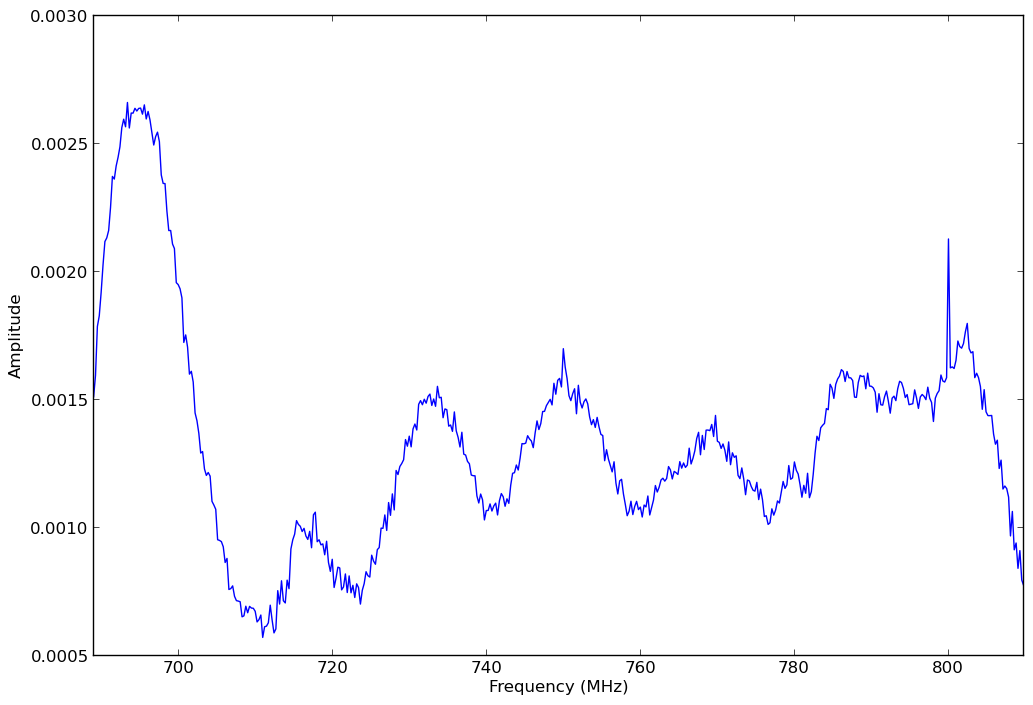